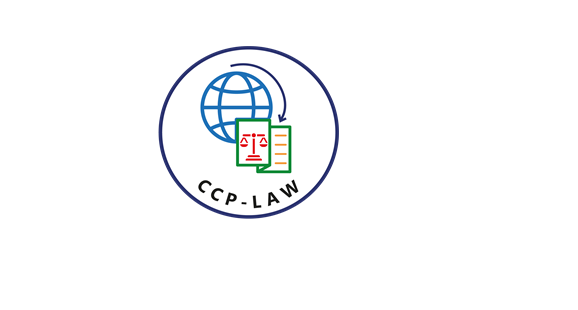 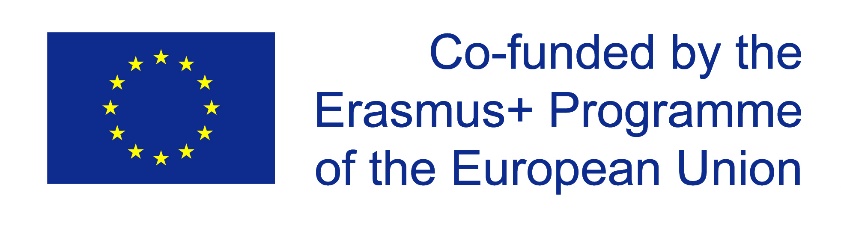 CCP-LAW
Curricula development on Climate Change Policy and Law
Subject title:Climate Change Litigation: International judicial institutions

Instructor Name: Dr. Shashikala Gurpur,  Dr. Sujata Arya
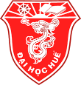 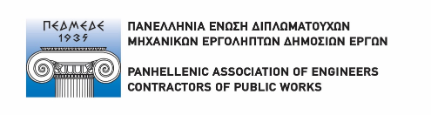 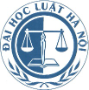 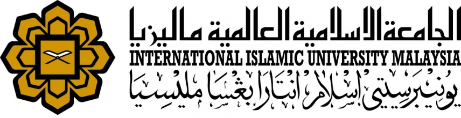 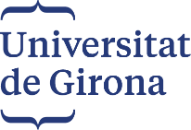 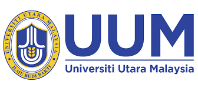 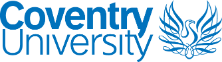 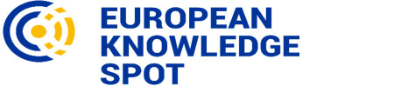 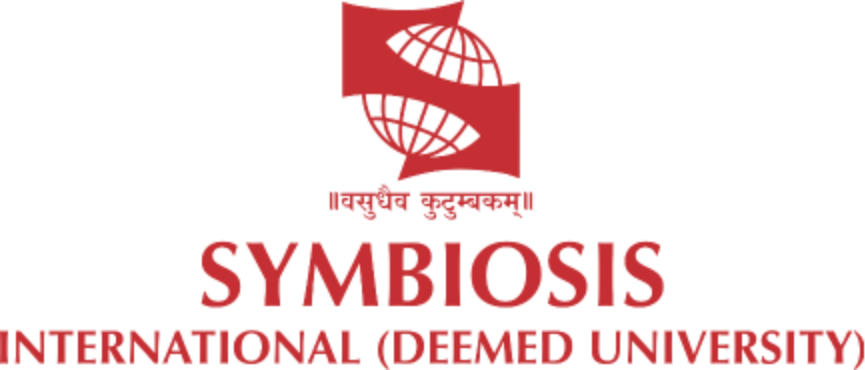 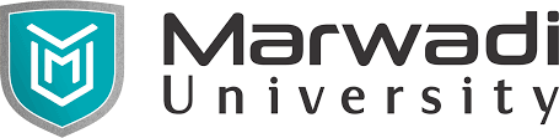 Project No of Reference: 618874-EPP-1-2020-1-VN-EPPKA2-CBHE-JP: 
The European Commission's support for the production of this publication does not constitute an endorsement of the contents, which reflect the views only of the authors, and the Commission cannot be held responsible for any use which may be made of the information contained therein.
Climate Change Litigation
Despite three decades of international climate negotiations, progress towards greenhouse gas emission peaking as per the 2015 Paris Agreement has been slow. Nationally determined contributions (NDCs) under the Paris Agreement lack ambition, and implementation is uncertain.

Advocates are turning to courts for climate action, with successful cases mainly in smaller European countries.
International litigation is seen as a complement to negotiations and domestic litigation, offering a global perspective and potential for enforcing international norms.
Recent initiatives include advisory opinions requested from international courts and filings before human rights bodies and economic institutions. However, international litigation poses challenges and may hinder climate action, particularly in investment and trade disputes.Questions remain about the effectiveness and legitimacy of international climate litigation, as well as its impact on state behavior and negotiation credibility.
Bringing Climate Change to International Courts:
Contributions to the special issue explore various avenues for international climate litigation.
Advisory proceedings before international courts like ITLOS, IACtHR, and ICJ have been initiated, raising questions about jurisdiction and potential outcomes.
Some contributors are cautious about the effectiveness of advisory opinions in inducing national governments to act on climate change.
Inter-State contentious cases before courts like the ICJ have received less attention but are not ruled out.
Advisory proceedings are seen as better suited to address the complexity and multilateral nature of climate change compared to contentious cases.
The lack of binding force in advisory opinions may not be a significant barrier, as they could still influence subsequent litigation or negotiations.
However, substantive obstacles related to the complexity of climate change issues remain, raising doubts about the potential impact of advisory proceedings.
Human Rights Institutes
Alongside advisory proceedings, contentious cases and complaints have been filed with human rights institutions, including the ECtHR and UN treaty bodies. These institutions offer accessibility to individual claimants and frame climate action as a matter of rights and justice, contributing to a promising political narrative.

However, obstacles exist in interpreting human rights law as obligating climate change mitigation.
Contributions in the special issue provide overviews of filed cases and potential litigation, highlighting hurdles like exhaustion of domestic remedies and attribution of harm.Some contributors foresee breaches of human rights obligations when States fail to address climate change, but successful cases have been limited.
Research also delves into the network behind these cases and the unintended human rights impacts of climate action.
International Economic Institutions:
Concerns arise regarding trade and investment law hindering climate action due to their economic objectives.
Investment disputes may arise due to transitioning to cleaner economies, with investment treaties protecting fossil fuel investors.
Climate policy measures may conflict with rules facilitating international trade, posing challenges for climate action.
Contributors explore minimizing obstacles to climate action within trade and investment law frameworks, suggesting adjustments to valuation methods and arbitration procedures.
Radical proposals include allowing States to initiate claims against foreign investors, potentially leading to more climate-friendly outcomes in investment disputes.
Climate Change Litigation Status around the world
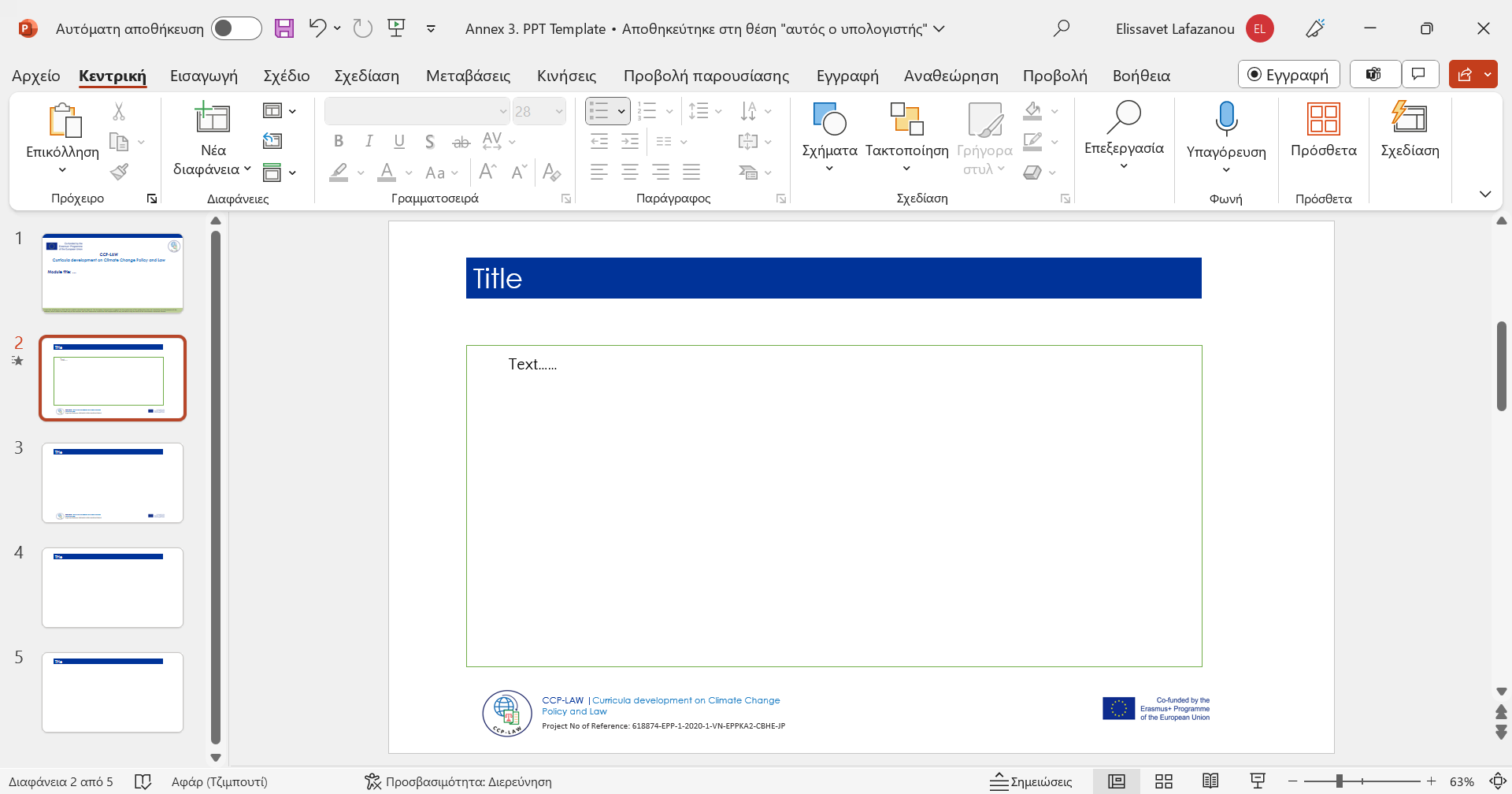 Potential Outcomes
Potential Legal Arguments:
International climate litigation can rely on various legal arguments, including climate treaties, human rights treaties, customary international law, and general international law. Legal arguments may encompass principles like prevention, human rights obligations, and obligations under the Paris Agreement.Innovative arguments may arise, such as the right to self-determination and attributing greenhouse gas emissions to states.

Potential Judicial Output:
Judicial outcomes could range from clarifying specific legal issues to addressing broader questions about state obligations regarding climate change mitigation.International courts and tribunals may clarify human rights obligations, maritime baselines affected by sea-level rise, or state obligations regarding forced migrants.However, resolving broader questions about state obligations regarding climate change mitigation poses challenges due to the complexity and controversy surrounding the issue.

Potential Real-World Consequences:
Compliance with judicial decisions favoring enhanced climate action may face challenges due to the lack of an international enforcement mechanism. International judicial decisions could raise awareness and mobilize societal support for climate action, influencing political processes.Climate litigation could promote certain narratives or framings of climate change, potentially shaping public opinion.
Unintended effects of international climate litigation include potential disruptions to national climate policies and impacts on international negotiations on climate change.
More research is needed to assess the overall impact of international climate litigation on climate action and international cooperation.
Daniel Billy and Others v. Australia (2022)
A September 2022 decision of the UN Human Rights Committee that found Australia was violating its human rights obligations to Torres Strait Islanders by failing to act on climate change.

Held: their rights to enjoy their culture and be free of arbitrary interference in family, home, and private life are being infringed.

First recognition of right to culture being at risk due to climate change. Also the first time the UN held a government responsible for inadequate climate policy.

A similar petition – Rights of Indigenous People in Addressing Climate Forced Displacement (2020) – was filed by five tribes from the U.S.A. This petition claims the United States violated the rights of the petitioners by failing to address climate displacement. No action has been taken on this petition yet.
Sacchi, et al. v. Argentina, et. al. (2021)
Brought before the United Nations Committee on the Rights of the Child in 2016.
Alleged that Argentina, Brazil, France, Germany, and Turkiye violated rights under the Convention on the Rights of the Child by making insufficient greenhouse gas emissions cuts.
Dismissed as domestic remedies were not exhausted. However, important findings recorded are:
States can reasonably foresee the harm caused by their carbon emissions.
States’ carbon emissions actively contribute to transboundary climate harm.
The petitioners had sufficiently established that violation of their rights under the Convention, due to State activity, was reasonably foreseeable and that they had suffered significant harm.
ICJ Advisory Opinion – Vanuatu (2022)
Advisory opinion on climate change – A/77/L/58 – initiated by Republic of Vanuatu.
Sought through the United Nations General Assembly route, which requires support from most UN members present and voting.
Questions:
What are State obligations under international law to protect the environment for present and future generations?
What are the legal consequences for failing to fulfil these obligations, particularly regarding vulnerable States and island communities, and people of present and future generations adversely affected by climate change?
Planet v. Bolsonaro (2021)
Communication filed with the International Criminal Court seeking an investigation into former President of Brazil Jair Bolsonaro for crimes against humanity relating to deforestation and other activity in the Amazon Rainforest.
The communication, filed under Article 15 of the Rome Statute, argued that the Rainforest was key in global climate efforts and its destruction had turned it into a carbon source instead of a carbon sink. 
The Prosecutor must first determine whether the statutory threshold of a ‘reasonable basis to proceed’ has been met. If determined in the positive, this would be the first investigation on crimes against humanity based on environmental harm.
ITLOS Advisory Opinion (2021)
Sought by the Commission of Small Island States on Climate Change and International Law, a partnership between Tuvalu, Barbuda, and Antigua, on the application of UNCLOS to climate change.
Legal questions asked:
What are the specific obligations of States party to UNCLOS, including under Part XII:
	i. To control marine pollution in relation to adverse effects resulting from climate change, including through 	sea level rise and ocean acidification that is caused by anthropogenic GHGs into the atmosphere?
	ii. To protect the marine environment from climate change impacts such as ocean acidification and sea level 	rise?
Inter-American Court of Human Rights
Advisory Opinion OC-23/17 (2019) – Recognized healthy environment as a right under the American Convention on Human Rights. Climate change interferes with this right and States have extraterrestrial responsibility for climate harm.
Petition to the Inter-American Commission on Human Rights Seeking to Redress Violations of the Rights of Children in Cité Soleil, Haiti (2021) – Petitioners sought investigation of human rights violations due to waste disposal near their residential district. Discusses intensified harm to children’s rights due to climate change caused displacement and waterborne diseases. 
Resolution No. 3/21, entitled Climate Emergency: Scope of Inter-American Human Rights Obligations – Calls on States to move towards clean energy and protect the rights of the most vulnerable, as well as adopt a rights-based approach in public policy. Also calls on companies to reduce GHG emissions.
European Court of Human Rights
1. Verein KlimaSeniorinnen Schweiz v. Switzerland (2022)
The KlimaSeniorinnen is a group of older women – average age 73 – who contend that older women are particularly vulnerable to climate change, and more likely to die during heatwaves. The claim is that the Swiss government has failed in its positive obligation to protect human life, and private and family life.
The petition was first brought to Switzerland’s domestic courts. The government argued that older women were not the only group affected, and despite the reality of climate change, it could not be directly linked to their health. It further stated that Switzerland’s climate policies were sufficient for its goals.
The KlimaSeniorinnen are asking for Switzerland to cut its emissions by above 60% below 1990 levels by 2030.
European Court of Human Rights
2. Duarte Agostinho v. Portugal and 32 Other States 
In this case, six children and young adults from Portugal have argued that the failure of 33 member States of the EU to cut greenhouse gas emissions has led to adverse climate change events such as wildfires, which impacts their physical and mental health, and right to life.As children, they will have to bear a disproportionate amount of the negative impact, therefore also violating their right to non-discrimination. 
The 32 States other than Portugal have been impleaded as their climate-related activities cause transboundary harm. The applicants in this case seek a recognition by the Court of shared States responsibility for climate action, and an exemption from the requirement to first exhaust domestic remedies in each, due to their financial limitations
European Court of Human Rights
3. Careme v. France (2022)
Damien Careme first filed an application with the Council of State for cancellation of the French government’s decision to not take additional measures for reducing greenhouse gas emissions by 40% by 2030. He filed the petition as resident, and mayor, of Grande-Synthe – a municipality considered to be at high risk for climate change impact, especially flooding.
The Council of State admitted the application, with the Grande-Synthe municipality, and others, as petitioner, and directed the government to take additional measures by 31st March, 2022. 
However, Careme’s stance as an applicant was rejected as the Court found his claim limited to being an individual with a home in an area at risk for flooding. 
In the application filed with the ECtHR, Careme contends that he is an interested party in the case as his Convention rights have been violated by climate risk caused by inadequate government action.